Reproductive Physiology Lecture 8 Hormones affecting female breast
Dr.Mohammed Alotaibi
Assistant Professor 
dEpartment of Physiology
College of Medicine
King Saud University
Objectives
By the end of this lecture, you should be able to:

Know the physiologic anatomy of the breast. 
Describe the physiological changes that occur in the breast during mammogenesis, lactogenesis, and galactopoeisis and the hormones involved.
Recognize the phases of lactogenesis. 
Describe the endocrine and autocrine control of lactation.
Explain the physiological basis of suckling reflex and its role in lactation.
What is the structure of breast?
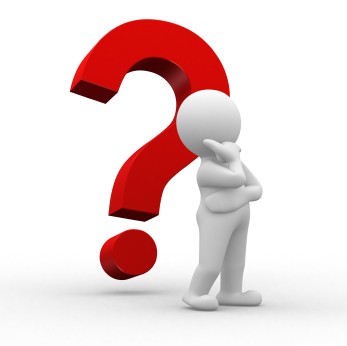 The structure of the breast and mammary glands
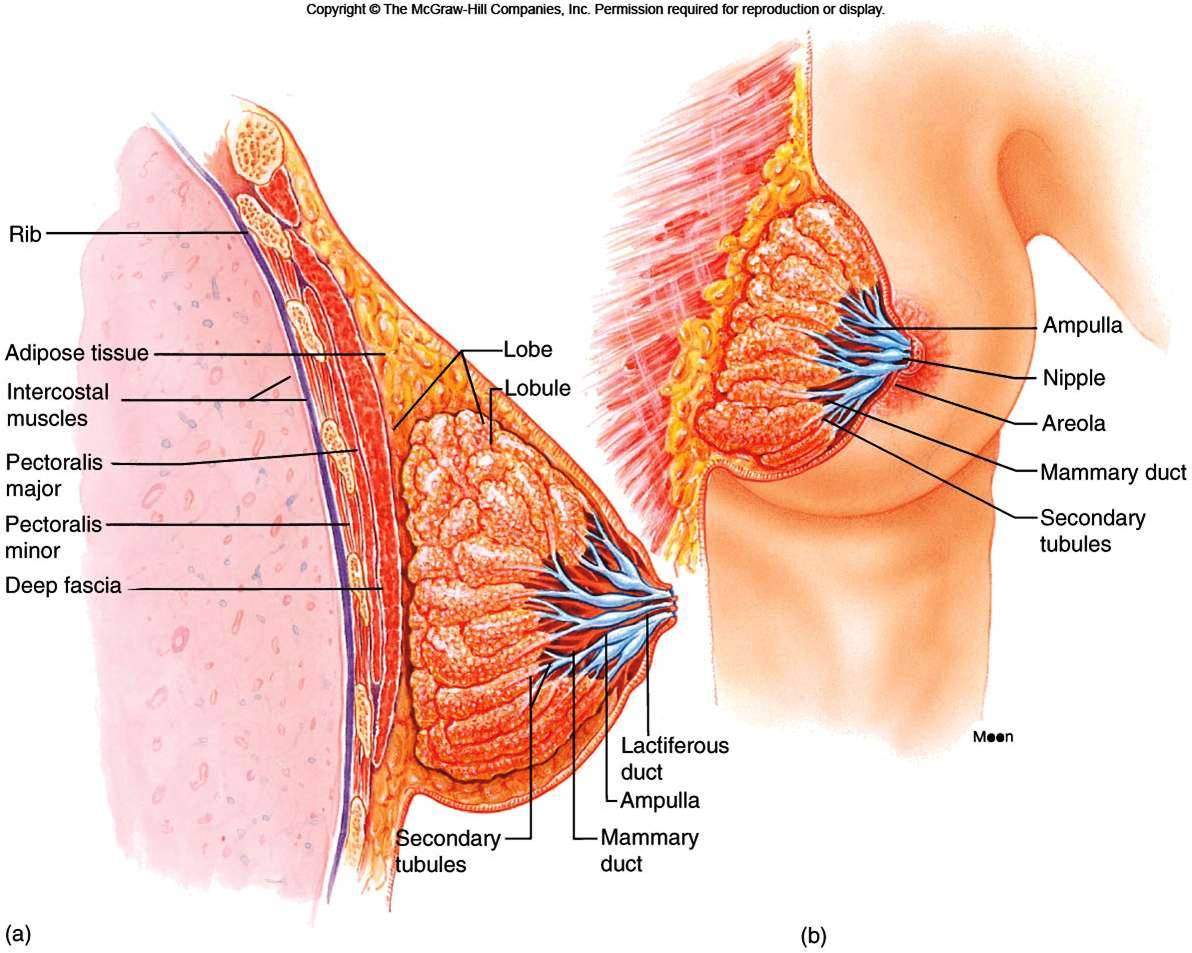 Each breast consists of 15-20 lobes of secretory tissue:
a. Each lobe has one lactiferous duct
b.  Lobes (and ducts) are arranged radially
c.  Lobes are composed of lobules
d.  Lobules are composed of alveoli
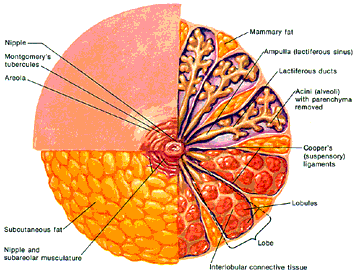 fat
nipple
Lactiferous sinus
Montgomery glands
Lactiferous duct
areola
Alveoli
(alveolar gland)
Suspensory 
ligament
(Cooper)
lobules
fat
Lobe
nipple
Interlobular connective tissue
Ductal System
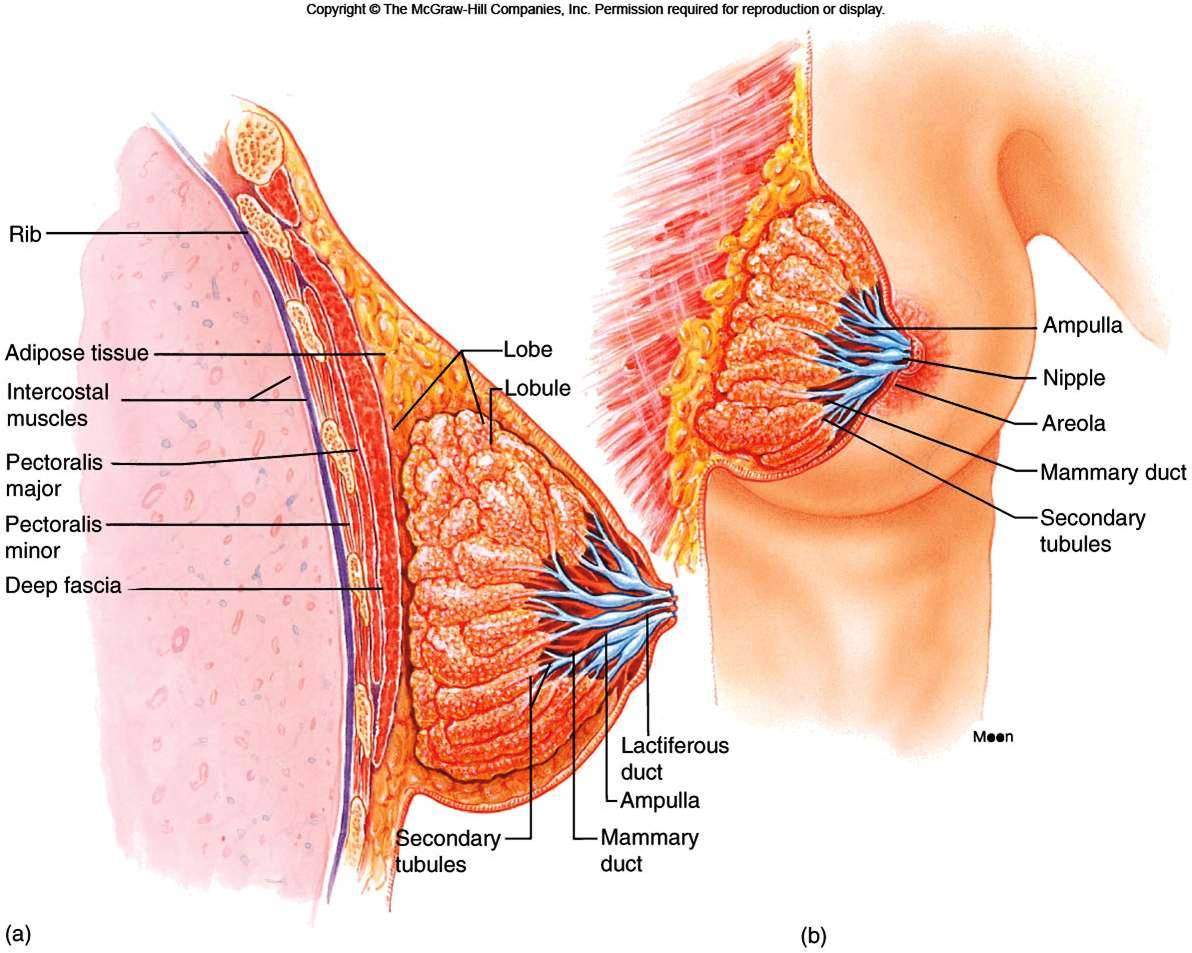 Alveolar tubule
Secondary tubule 
Mammary duct
Ampulla (lactiferous sinus)
Lactiferous duct
Lobule-Alveolar System
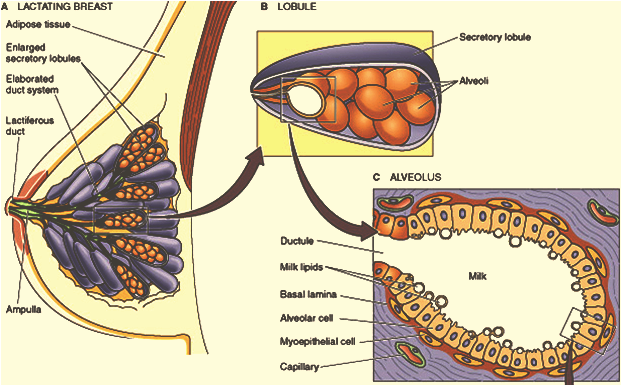 One cell layer
The function of the alveolar epithelial cells is to remove nutrients from the blood and transform these nutrients into the components of milk.
Where does milk come from?
The fundamental secretory unit of the breast is the alveolus
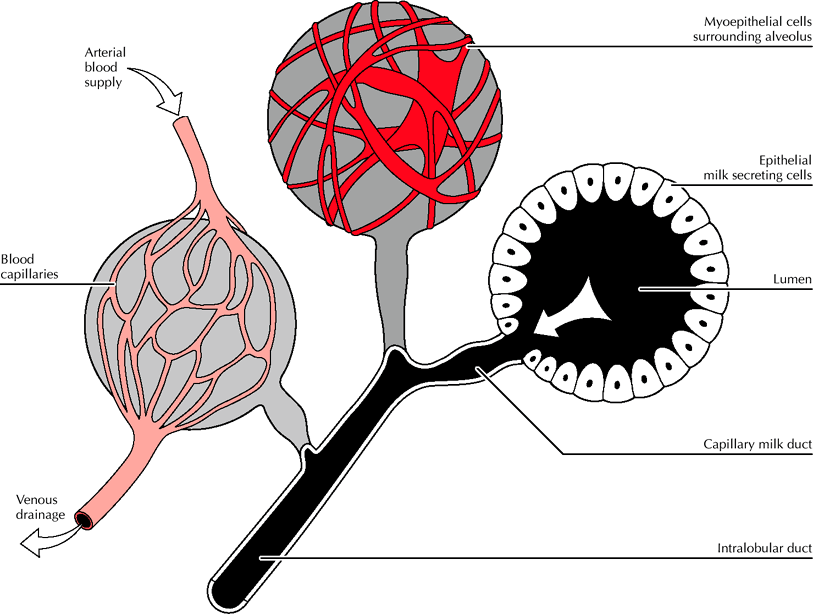 Stages of Mammary Gland Development
1)	Mammogenesis (growth and develpoment of mammary gland to a functional state).

2)	Lactogenesis (initiation of milk secretion): 
		
	Phase 1
	Phase 2

3)   Galactopoiesis (maintenance of milk secretion in the postpartum period)

4)	  Involution  (cessation of milk production)
Hormones affecting the female breast
Mammogenic hormones (promoting the proliferation of alveolar and duct cells).
Lactogenic hormones (promoting initiation of milk production by alveolar cells).
Galactokinetic hormones (promoting contraction of myoepithelial cells, and thus milk ejection).
Galactopoietic hormones (maintaining milk production after it has been established).
Mammogenic Hormones (Hormones Involved in Mammary Growth)
Estrogens 
Progesterone 
Growth hormone  
Cortisol
Insulin (IGF-1)
hPL also called hCS
Prolactin (PRL)
During puberty (ovarian hormones stimulate mammary growth)
During pregnancy (complete development of mammary glands)
Ovarian Hormones
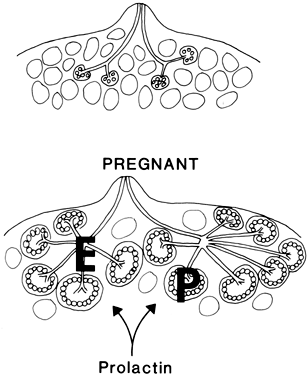 Estrogen 
Growth & branching of ductal system (with GH)
Fat deposition in the stroma. 
Progesterone 
Growth of lobule-alveolar system (budding of alveoli and secretory changes in epithelial cells).
Although progesterone and estrogen are essential for physical development of the breasts, they inhibit actual secretion of milk during pregnancy.
Lactogenesis
Lactogenesis: Cellular changes by which alveolar epithelial cells switch from a non-secretory to a secretory tissues (initiation of milk secretion).
Involves 2 Phases:
 Lactogenesis 1
 Lactogenesis 2
Lactogenesis
Lactogenesis 1: (Histological and enzymatic differentiations of alveolar epithelial cells). 
Starts in mid-pregnancy and characterized by expression of many genes involved in the synthesis of milk components (increases in uptake transport systems for amino acids, glucose, and calcium required for milk synthesis). 
 Prolactin stimulates mammary secretory cells to produce milk.
 Further differentiation is inhibited by high levels of progesterone from the placenta.
Lactogenesis
Lactogenesis 2: (Copious secretion of all milk components), starts 2-3 days postpartum
At parturition, withdrawal of progesterone + high level of prolactin leads to:
Further increase in expression of milk protein genes
Glands absorb large quantities of metabolic substrates from the blood
Movement of cytoplasmic lipid droplets and casein into alveolar lumen
Transfer of immunoglobulins
Secretion of colostrum followed by milk
Suckling stimulates further increase in expression of genes involved in milk secretion with expansion of alveolar epithelium
Lactation is maintained by removal of milk
 Switch from endocrine to autocrine control of milk production.
(Lactogenic Hormones)
Prolactin
hPL (hCS) 
Growth hormone
Insulin (IGF-1)
  Cortisol
  Thyroid hormones
  parathyroid hormones
  Withdrawal of estrogens and progesterone

All are required to facilitate the mobilization of nutrients and minerals.
Prolactin (PRL)
Secreted from the anterior pituitary gland (Lactotrophs).
Its level rises steadily from the 5th week of pregnancy until birth (10-20 times the nonpregnant level) (enhanced by Estrogen)
It has mammogenic, lactogenic and galactopoietic effects.
It stimulates expression of genes that encode several milk components (casein/ lactalbumin, lactose and lipids)
Sudden drop in E & P after delivery allows milk production 
It is inhibited mainly by hypothalamic hormone (Dopamine)
 Thyrotropin-releasing hormone (TRH) can increase PRL
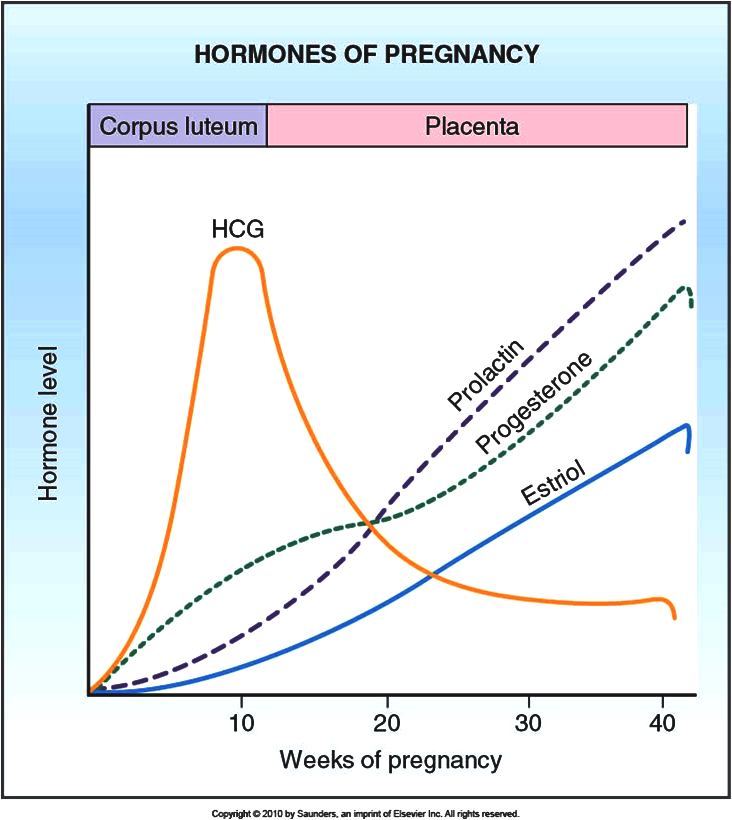 Human placental lactogen (human chorionic somatomammotropin, hCS)
Secreted by the placenta at about the 5th week of pregnancy
Its secretion increases progressively throughout the remainder of pregnancy in direct proportion to the weight of the placenta
Causes at least partial development of the animal’s breasts and in some instances causes lactation [facilitates growth of mammary glands, supports prolactin during pregnancy (lactogenic properties)] 
 It has weak actions similar to those of growth hormone 
It decreases maternal insulin sensitivity, decreases utilization of glucose, and promotes the release of free fatty acids (Metabolic)
The alveolar cell secretes the components of milk through five pathways
PRL stimulates transcription of the genes that encode several milk proteins.
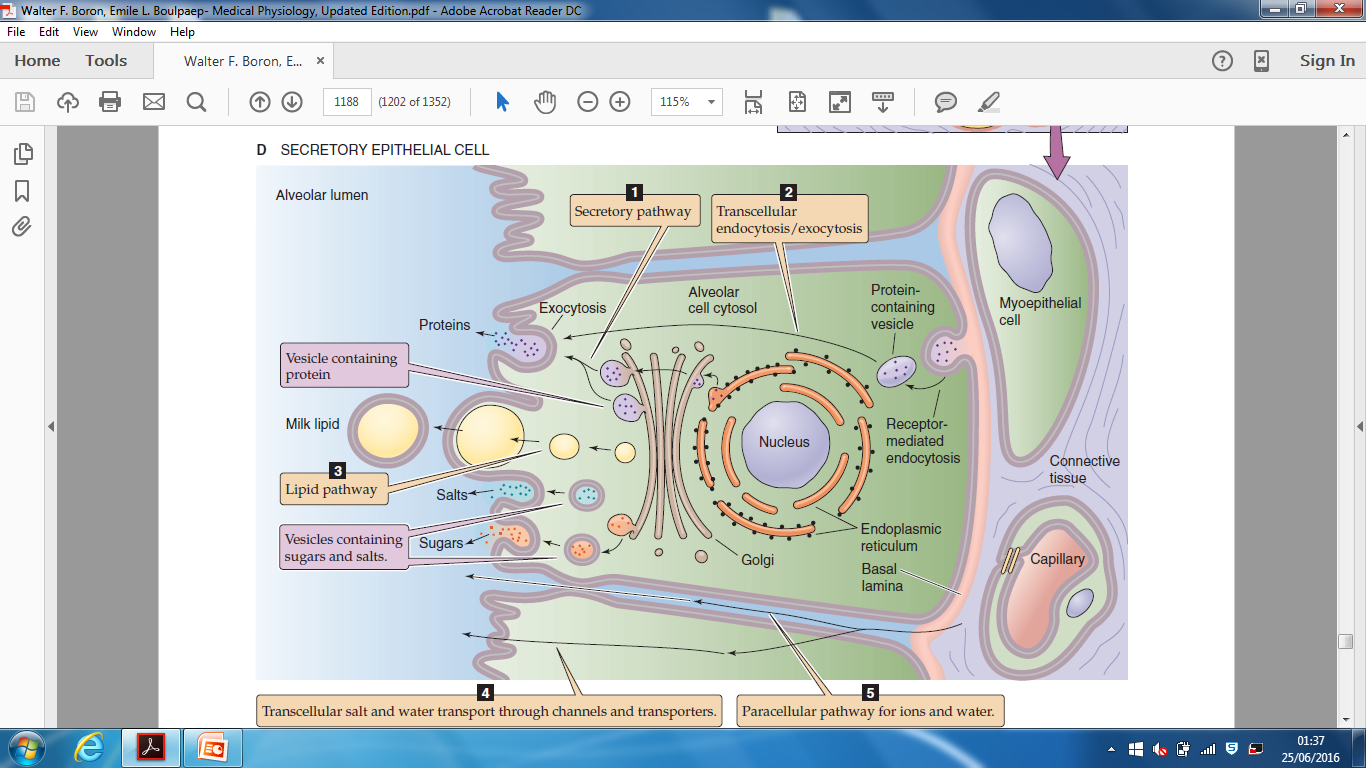 IgA
PRLR
PRL
Galactopoeisis
Galactopoeisis is defined as the maintenance of lactation once lactation has been established. starts 9-15 days postpartum
(Galactopoietic Hormones)
PRL (primary)
Cortisol and other metabolic hormones (permissive)
Oxytocin and psychic stimuli initiate milk ejection (“let-down”)
Milk Ejection Reflex:
Oxytocin contracts the myoepithelial cells, forcing milk from the alveoli into the ducts and sinuses where it is removed by the infant (galactokinetic effect).
(Galactokinetic Hormones)
Oxytocin (OT)
  Vasopressin
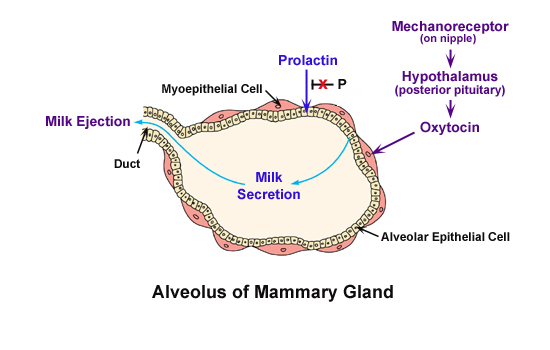 Autocrine Control of Lactation
Influence of Local Factors Acting on the Breasts

It is not just the level of maternal hormones, but the efficiency of milk removal  that governs the volume product in each breast

A protein factor called feedback inhibitor  of lactation (FIL) is secreted with other milk components into the alveolar lumen

FIL, insensitive to prolactin   milk production
Autocrine Control of Lactation
FIL
FIL
FIL
Suckling and Prolactin Secretion
Suckling is the most powerful physiological stimulus for PRL release
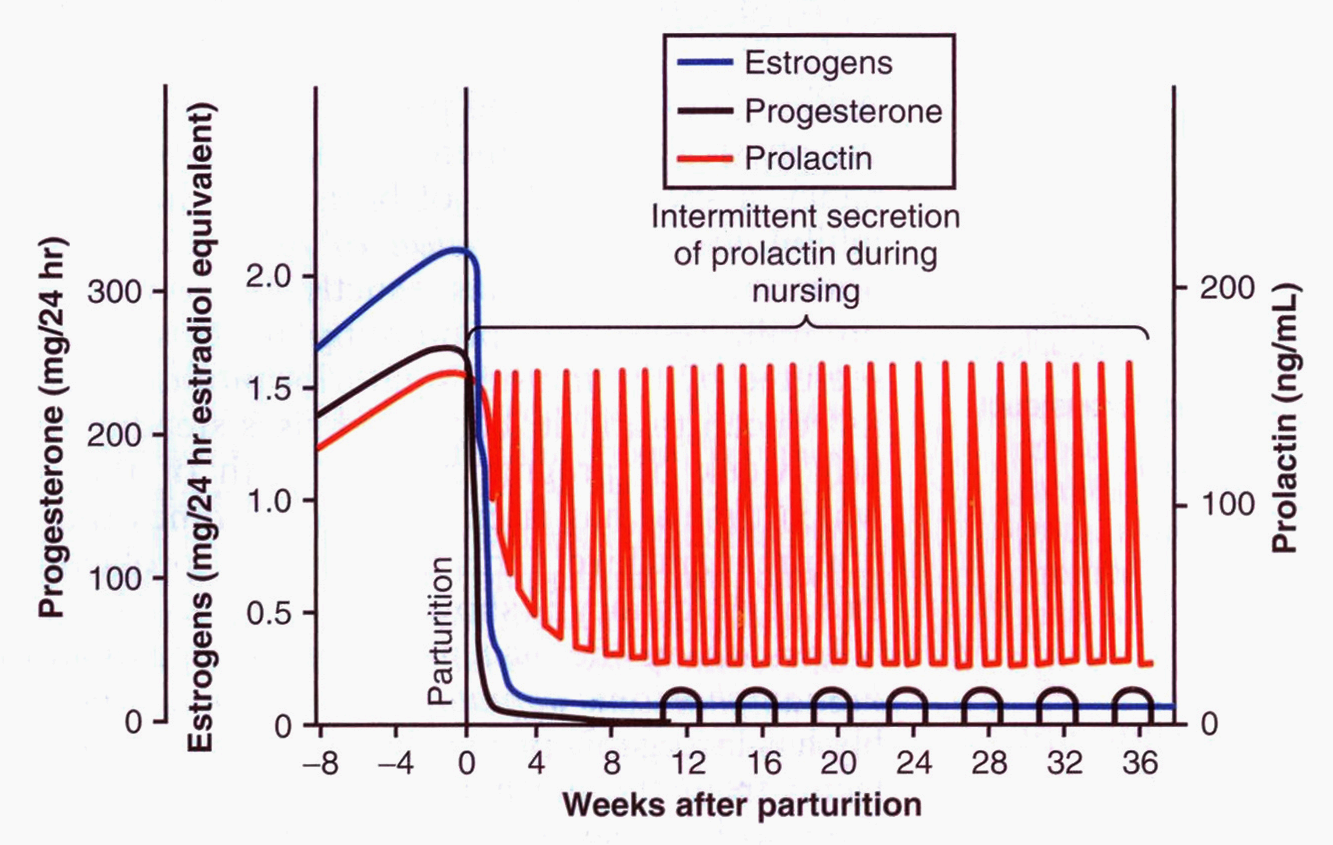 Suckling reflex
psychic stimuli
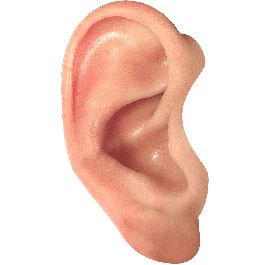 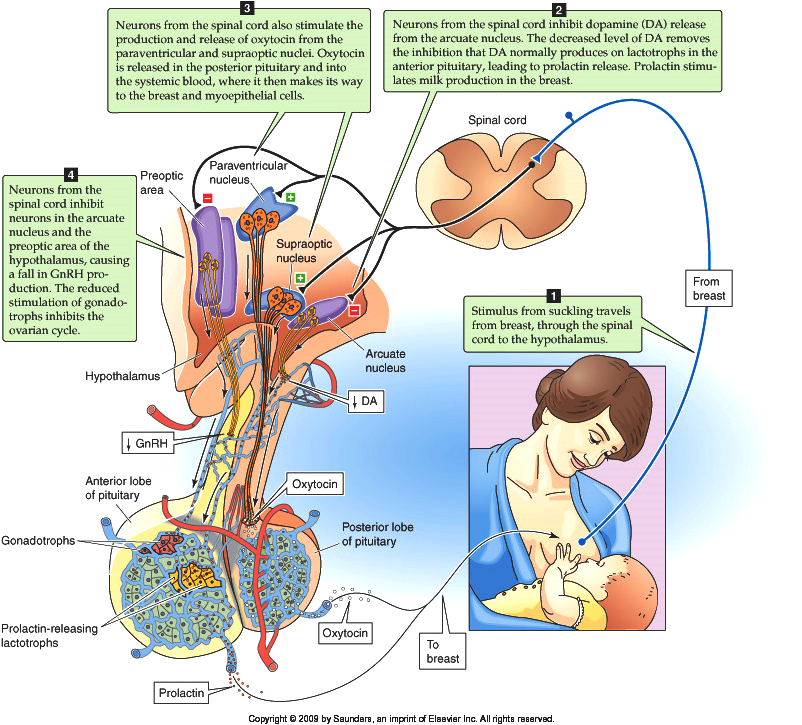 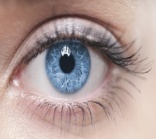 suckling stimulates
the release of TRH from the hypothalamus
Milk production
Milk production is a  "use it or lose it" process.The more often and effectively the baby nurses, more milk will be produced.

Milk production <100 ml/day in day 1 postpartum.

Milk production by day 3 reaches 500 ml/day.

Involution: when the breasts stop producing milk completely after weaning.
AAP Recommendations
Exclusive breastfeeding for the first six months of life
Continued breastfeeding for at least one year, ‘As long as is desired by mother and child’
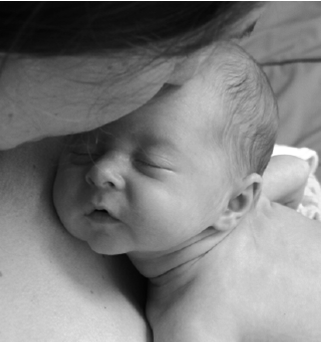 يقول تعالى (والوالدات يرضعن أولادهن حولينِ كاملين لمن أراد أن يُتمَّ الرضاعة) [البقرة :233]
American Academy of Pediatrics (2005). "Breastfeeding and the Use of Human Milk." Pediatrics 115(2): 496-506.
The End

Thank You